Westward Expansion:
General Concepts
The Basics
By the time we’re studying (post-Civil War), Americans had been expanding westward steadily since the day they arrived in Virginia in the 17th century.
John Dos Passos, a prominent historian of the early 1900s, claims that this constant movement is the main characteristic of the American people.
The “Frontier Thesis.”
By the 1870s, here’s what the USA looked like:
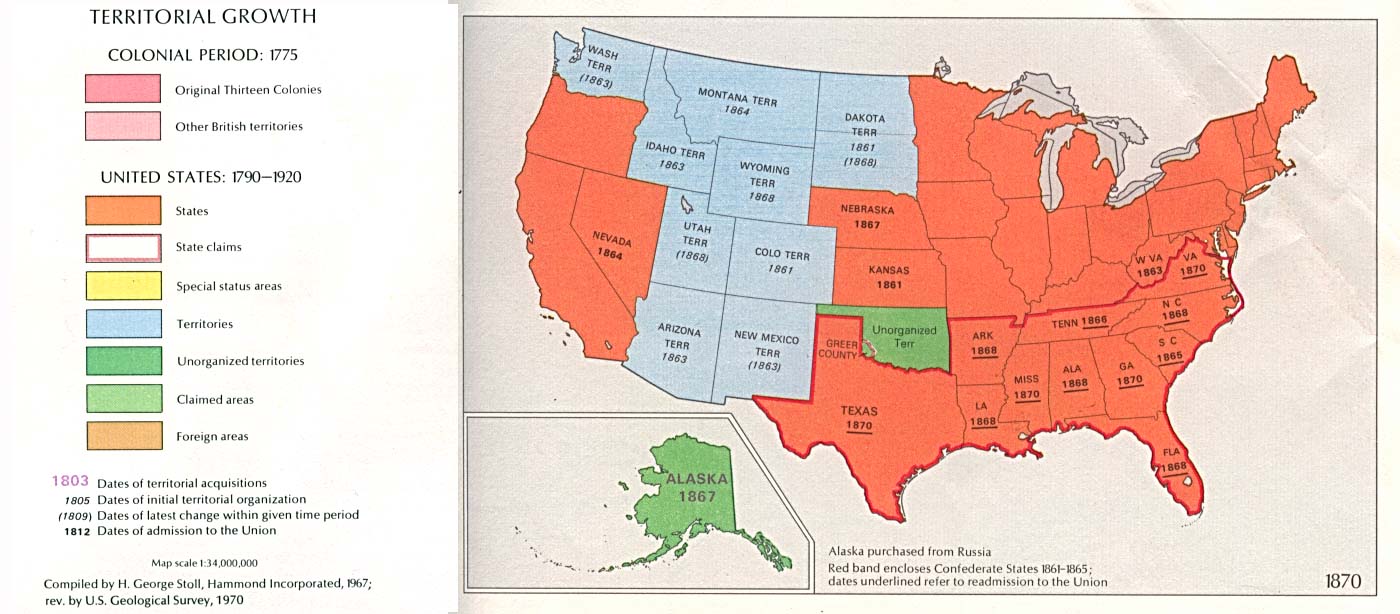 Things to think about:
Think about westward expansion in terms of regions, not states.
The states came later.
The US during westward expansion had a more “open” way of thinking about their country.  Why?
Rivers were hugely important during the expansion period.
Different immigrant groups came to be associated with different parts of the country.
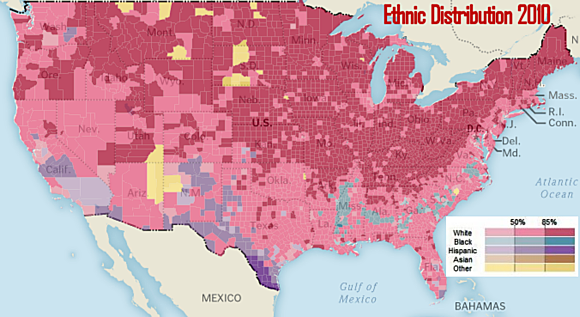 America’s Regions
The East.  This is where most movement started… push factors?
The South.  Rebuilding after the Civil War, this was (and is) agricultural and poor.
The Northern Plains.  This is the area of the old Northwest Ordinance.  Mostly agricultural, but starting to become industrial after the Civil War.
The Plains.  This was the great prairie, acquired under the Louisiana Purchase and settled on a massive scale after the Civil War.  Pull factors?
The Basin and Range.  This was (and is) thinly settled.  Little agricultural or industrial wealth.  Later, though, minerals were found there.
The Far West.  Movement there was driven, first, by the Gold Rush (1849); later, people saw (see?) it as a land of opportunity.
The Southwest.  Part of the old Spanish Empire, this region is culturally rich but economically poor.